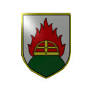 OPĆINA GORNJA STUBICA
VODIČ ZA GRAĐANEI. IZMJENA I DOPUNA PRORAČUNA ZA 2023. GODINU







Gornja Stubica, ožujak 2023.
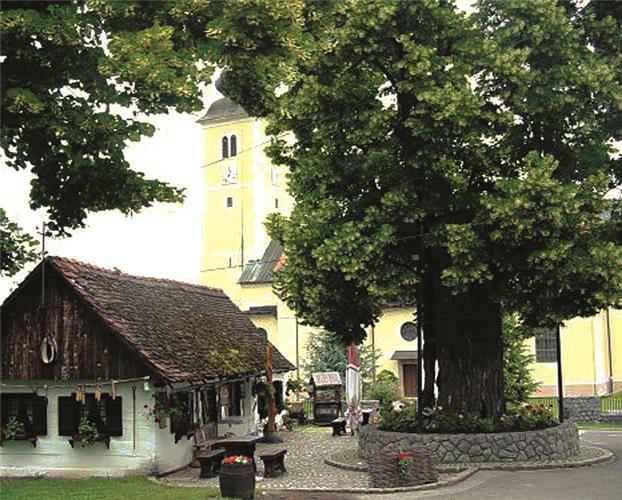 1. Što je proračun?
Proračun je temeljni financijsko-planski akt kojim se procjenjuju prihodi i primici te utvrđuju rashodi i izdaci jedinice lokalne i područne (regionalne) samouprave za jednu proračunsku godinu.

Proračun nije statičan akt već se sukladno Zakonu može mijenjati tijekom godine. Takva promjena naziva se rebalans Proračuna, odnosno izmjene i dopune proračuna.

Svi propisi vezani uz Proračun regulirani su Zakonom o proračunu (Narodne novine broj 144/21).

Općina Gornja Stubica ima jednog proračunskog korisnika, Dječji vrtić Jurek, s kojem konsolidira, odnosno spaja Proračun u jedinstvenu cjelinu.
2. Struktura proračuna
3. Opći dio proračuna
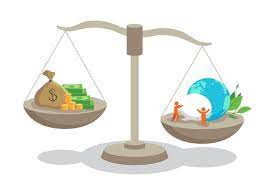 Opći dio proračuna sastoji se od računa prihoda i rashoda i računa financiranja.
 Račun prihoda i rashoda prikazuje godišnje priljeve sredstava na žiro račun, zaradu, prihode Općine i godišnje odljeve sredstava na žiro račun, troškove, rashode Općine.
 Račun financiranja prikazuje višak sredstava- kada su prihodi veći od rashoda ili manjak sredstava- kada su rashodi veći od prihoda.
4. Posebni dio proračuna
Posebni dio proračuna sastoji se od plana rashoda i izdataka Općine i proračunskog korisnika, a koji su raspoređeni u tekuće i razvojne programe za tekuću proračunsku godinu.
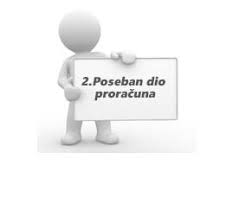 5. Prihodi i primici, rashodi i izdaci- 2023. godina
6. Raspoloživa sredstva iz prethodne godine
Prema podacima iz konsolidiranog financijskog izvještaja od 01.01.2022.-31.12.2022. godine raspoloživa sredstva iz 2022. godine (prethodne godine) iznose:
185.591 EUR.
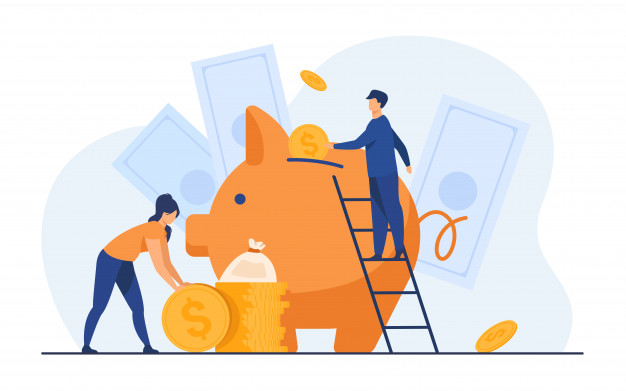 7. Prihodi 2023. godina- I. izmjena i dopuna plana za 2023. (1)
8. Prihodi 2023. godina- I. izmjena i dopuna plana za 2023. (2)
9. Primici od financijske imovine i zaduženja
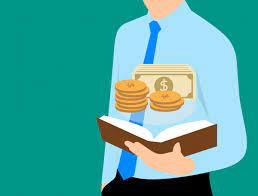 84- Primici od zaduživanja
Povećanje primitaka od zaduživanja u iznosu od 4.270.010,00 EUR u odnosu na tekući plan.
Najvažnije izmjene:
 U planu je kratkoročno zaduženje kod PBZ-a u iznosu od 3.220.000,00 EUR-a zbog mogućnosti kašnjenja u uplati sredstava i obvezi plaćanja obveze prema izvođačima radova- EU projekti FSEU (sanacija klizišta i cesta- posljedica potresa).
U planu je dugoročni kredit kod HBOR-a u iznosu od 1.250.000,00 EUR za asfaltiranje nerazvrstanih cesta na području Općine i izgradnju nogostupa u ulici Tituša Brezovačkog, NC 1-023.
10. Rashodi za 2023. godinu- I. izmjena i dopuna proračuna za 2023.
11. I. Izmjene i dopune rashoda za 2023.godinu-značajne promjene (1)
povećanje rashoda za zaposlene zbog planiranog zapošljavanja komunalnog redara, zbog isplata jubilarnih nagrada za 20 godina i 5 godina i zbog novih odredbi Zakona o izmjenama i dopunama Zakona o porezu na dohodak (Narodne novine, broj 151/22) 
 povećanje materijalnih rashoda: rashodi za materijal i energiju, materijal za tekuće i investicijsko održavanje zbog sve većih inflacija cijena u 2023. godini
 povećanje intelektualnih i osobnih usluga zbog planiranih EU projekata. Povećane su stavke ostalih intelektualnih usluga (izrada projektnih prijedloga, priprema dokumentacije, upravljanje projektom, javna nabava)
 povećanje financijskih rashoda zbog kamata za primljene kredita- kratkoročni i dugoročni krediti
 povećanje rashoda za sufinanciranje privatnih dječjih vrtića zbog poskupljenja cijene smještaja djece u privatnim dječjim vrtićima
12. I. Izmjene i dopune troškova za 2023.godinu-značajne promjene (2)
povećanje rashoda za sufinanciranje nabave školskih knjiga 
 povećanje rashoda za sufinanciranje prijevoza autobusom
 smanjenje rashoda za sufinanciranje školske kuhinje- sredstva za 
     financiranje školske kuhinje osigurana su u državnom proračunu RH 

 povećanje rashoda za financiranje redovne djelatnosti Sportske zajednice Općine Gornja Stubica
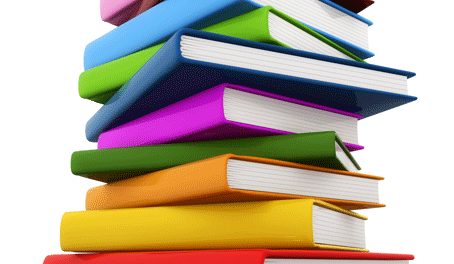 13. I. Izmjene i dopune troškova za 2023.godinu-značajne promjene (3)
povećanje troškova rashoda za nabavu proizvedene dugotrajne imovine:
 nadzor nad radovima- Spomen hiža Rudolfa Perešina
projektno-tehničku dokumentaciju- Spomen hiža Rudolfa Perešina
 sanaciju nerazvrstanih cesta na području Općine, projektno tehnička dokumentacija, stručni nadzor radova  (EU projekti)
 sanaciju klizišta, stručni nadzor radova, projektiranje (EU projekti)
 izgradnju nogostupa- ulica Tituša Brezovačkog, NC 1-023
 projektnu dokumentaciju- Lovačka ulica, NC 1-048
asfaltiranje cesta na području Općine …
Hvala na pažnji!
Kontakt podaci:
Općina Gornja StubicaTrg Svetog Jurja 2, 49245 Gornja Stubica
049/289-687
racunovodstvo@gornjastubica.hr
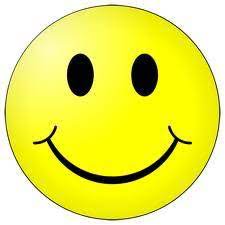